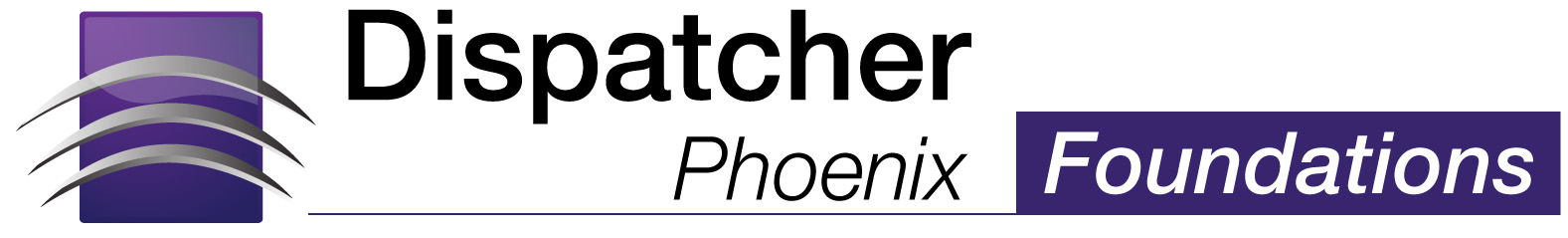 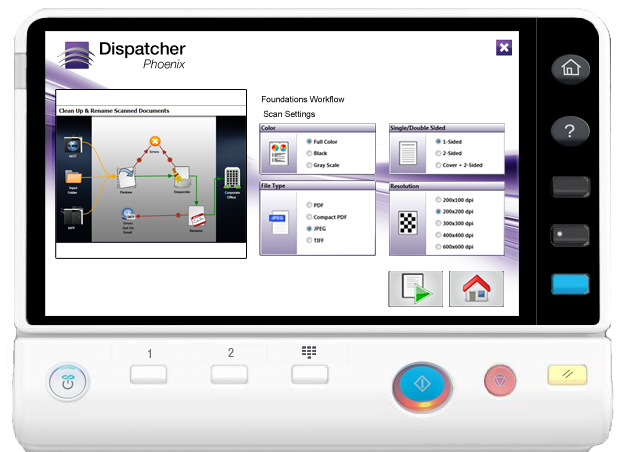 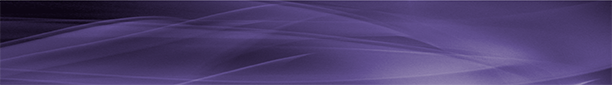 Overview 
Features & Functions
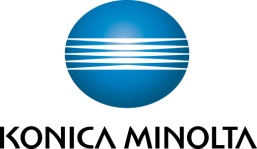 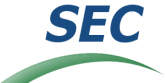 7/13/12
Need A Document Processing Solution That…
Collects files automatically?
Scans to Word? Scans to Desktop?
Runs workflows on demand?
Distributes documents via email?
Cleans up scanned images?
Watermarks and annotates?
Offers advanced OCR capabilities?
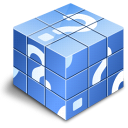 Performs other essential document processing tasks?
All while being one of the industry’s most affordable solutions?
Introducing
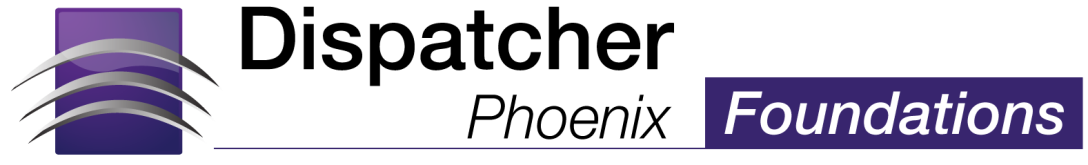 Easy-to-use document workflow software
Cost-effective solution for scanning to your Desktop, scanning to Word, and much more
Streamlines document collection, processing, and distribution
Easily expanded with
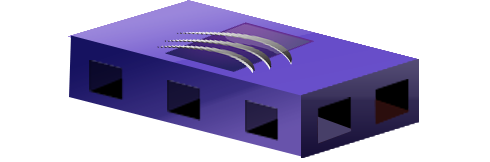 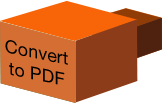 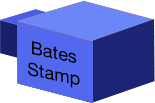 optional add-in 
modules
Simple To Use, Economical, And Powerful
Customized workflows collect, process, and distribute files
Workflows can be scheduled to run, or
Workflows can run on demand with the touch of a button on the MFP
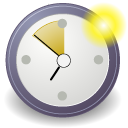 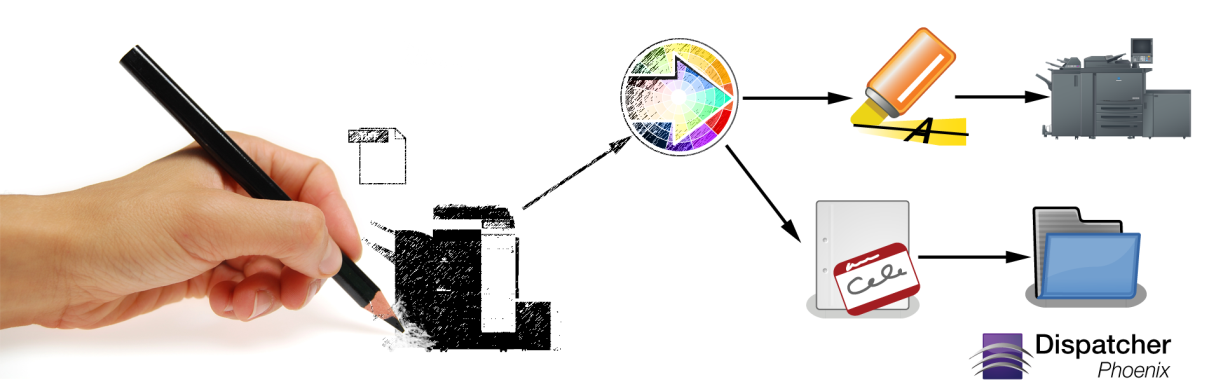 Define Your Inputs…
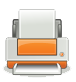 Files can be collected from:
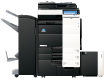 MFPs running bEST (bizhub Extended Solution Technology)
Local or network folders
User boxes on MFPs
LPR In*
SMTP In*
Printer Port Monitoring*
Multiple inputs in one workflow
LPR Print Driver
Office Printers
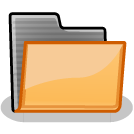 Input Folder
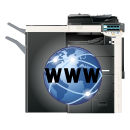 bEST
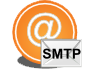 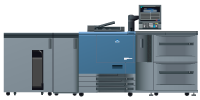 Emails sent from MFP
*Optional add-in modules
Production Print
Add A Variety Of Document Processes…
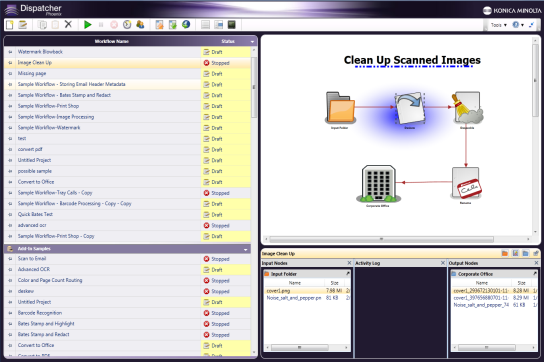 Document imaging processes include:
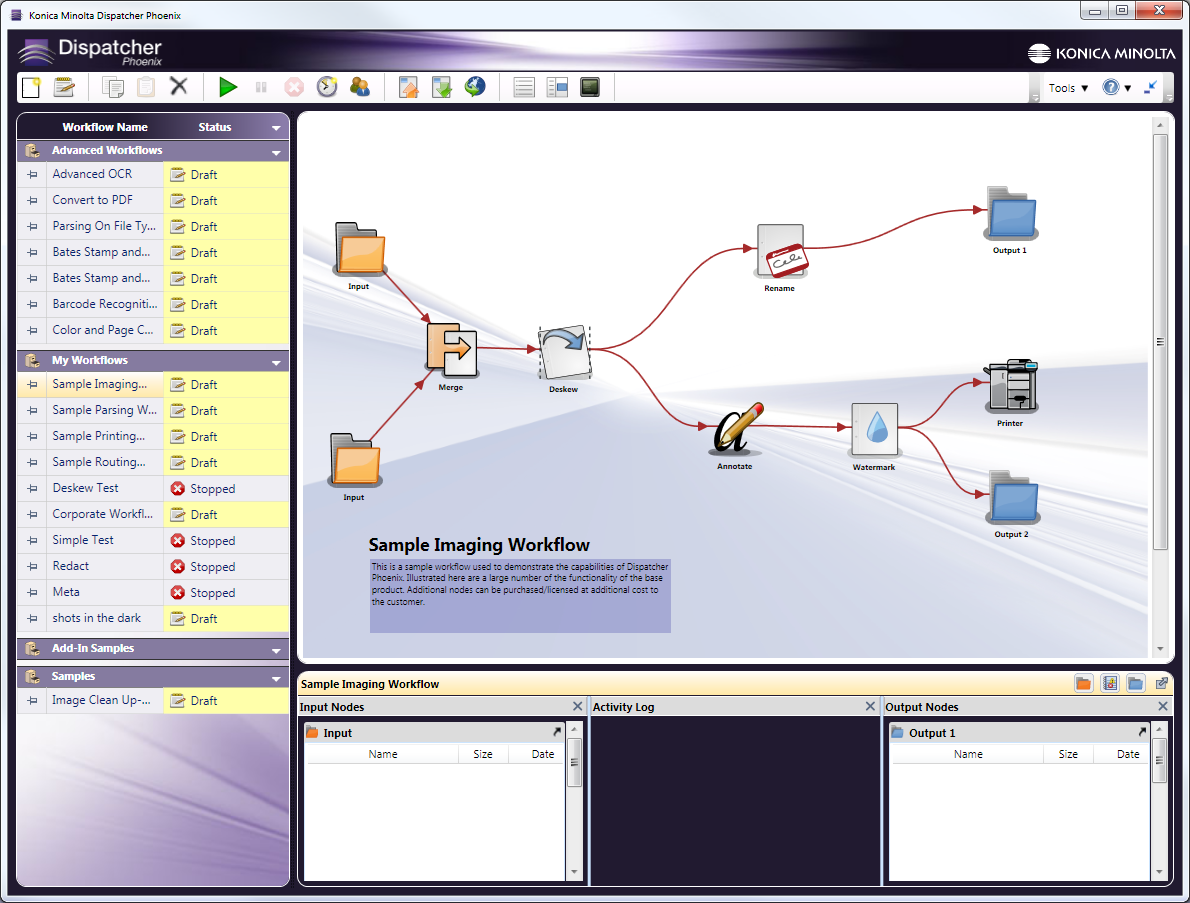 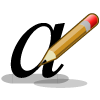 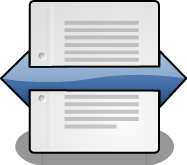 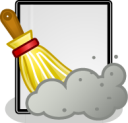 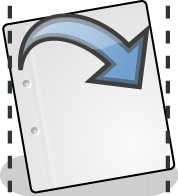 Annotation
Split
Despeckle
Deskew
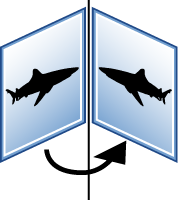 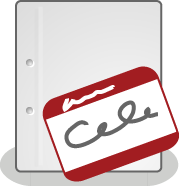 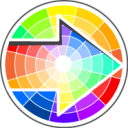 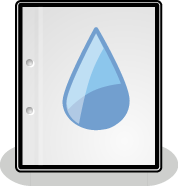 Mirror Image
Rename
Negative Image
Watermark
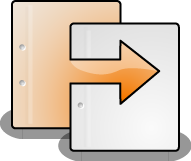 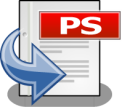 Merge
Convert to 
PostScript
And Distribute Processed Files…
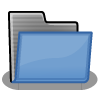 Files can be distributed to:
Output
Folder
Folders
MFPs for printing
FTP servers	
Email recipients
And more coming
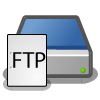 FTP
Server
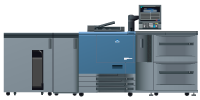 Production Print
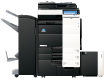 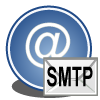 Office Printers
SMTP
Out
Create Workflows Easily With The Workflow Builder
Graphical and intuitive
Drag-and-drop functionality 
Customizable icons 
Drawing tools 
Multiple connectors
Easy to follow validation messages
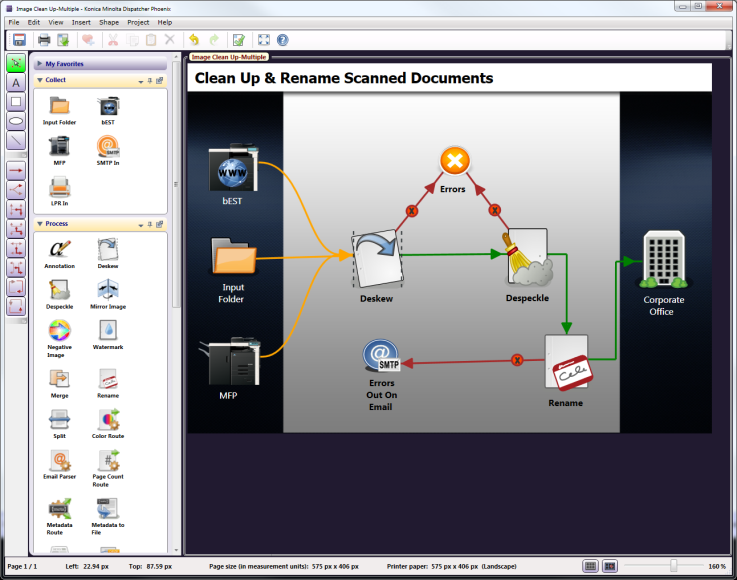 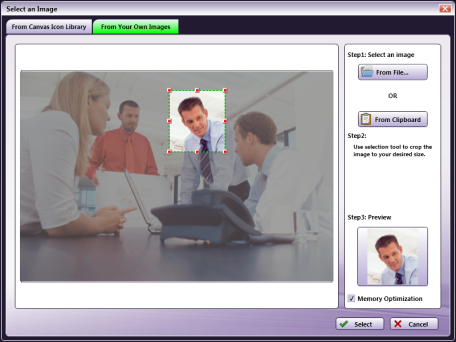 Schedule Your Workflow…
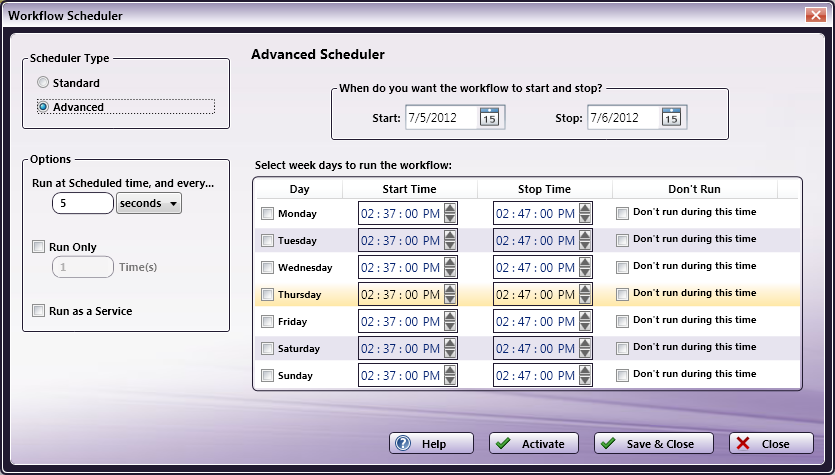 Advanced options included
Specify day and time to run workflows
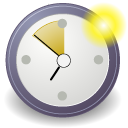 …Or Start At The MFP Panel
Graphical and Native MFP UI Support 
iOption not required for Native UI
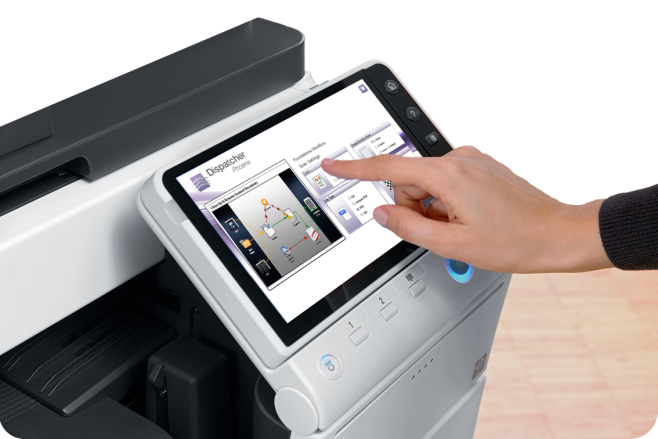 Everything You Need To Get Started Quickly
Fully-configured sample workflow templates include:
Description of use case (challenge, solution, benefits)
Sample input files
Perfect for first-time users
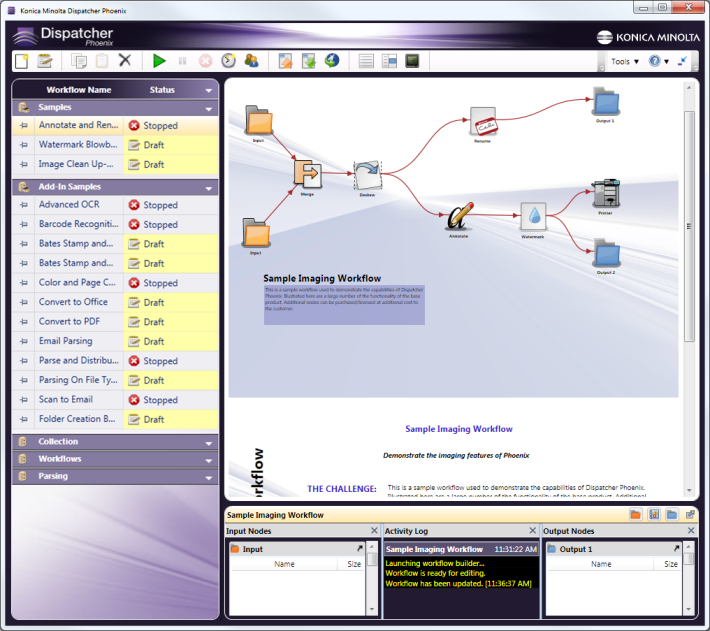 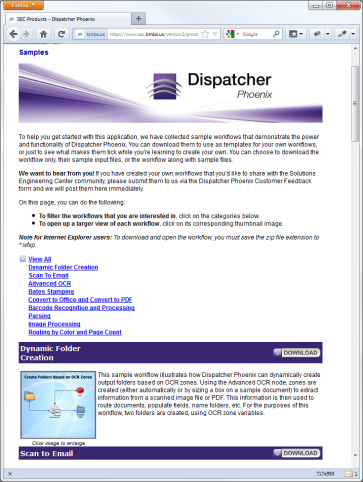 Access to large online library of additional sample workflows to get you started with any task
View Running Workflows In Real-Time
Unique LiveFlo technology displays files being processed through running workflows
Makes it easy to identify bottlenecks
Ensure that inputs, processes and outputs are optimized
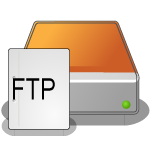 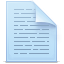 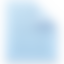 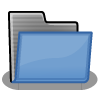 Save Time By Automatically Opening Files At PC
Processed documents can be set to open in the correct application when they arrive at your PC
Example: Dispatcher Phoenix converts scanned documents to Word format and the document
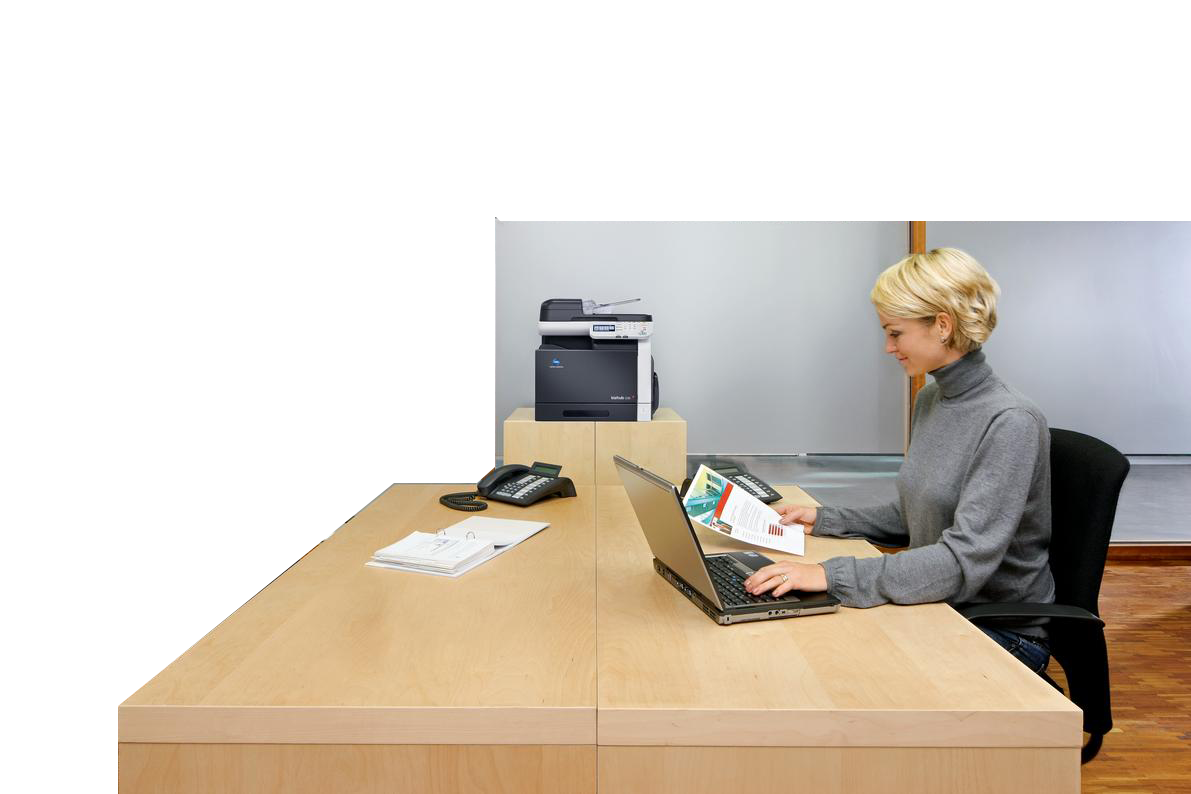 is automatically opened in Microsoft Word on your PC
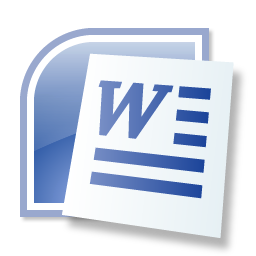 Add Features As Your Needs Change
Optional add-in modules include:
Parsing tool set
Zonal OCR
Convert to PDF and Office
Barcode Processing
Advanced Routing
Metadata Processing
Redaction/Highlighting
Much more…
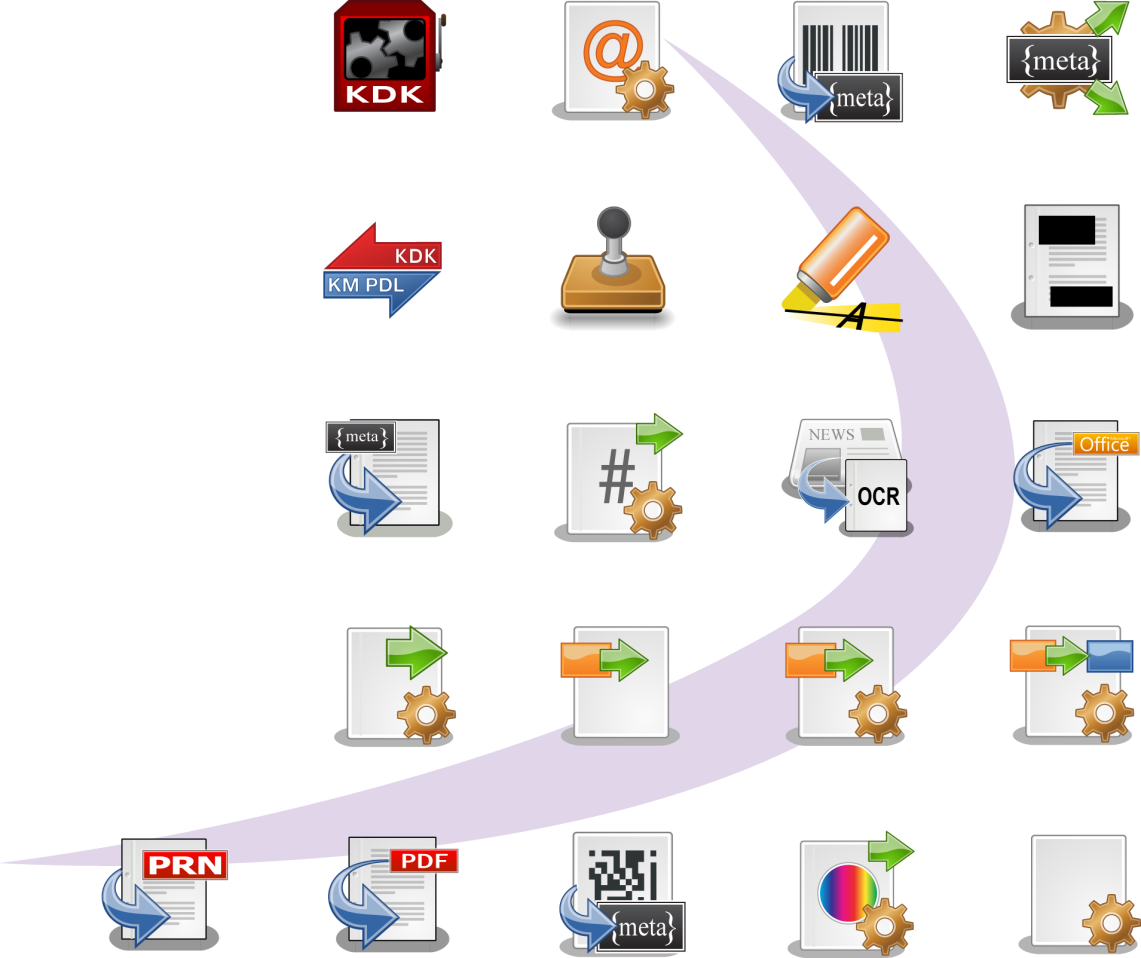 KDK Code 
Generator
Email Parser
Barcode 
Processing
Metadata 
Processing
KDK-PDL
Converter
Advanced Bates
Stamping
Highlight /
Strikeout
Redact
Metadata to
File
Page Count
Route
Advanced OCR
Convert to
Office
Parse &
Distribute
Insert
Parse &
Insert
Parse &
Replace
Convert to
PDF
2D Barcode
Processing
Color Route
Parser
Print to
File
Take Advantage Of This Affordable Solution
Increase your productivity
Reduce labor costs by automating manual tasks 
Optimize your business processes with customized workflows
Scalable to grow with your business
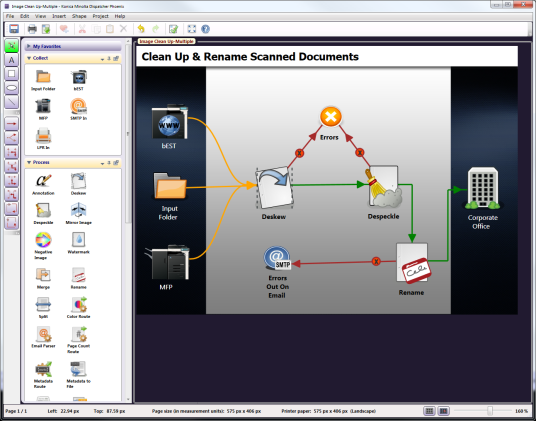 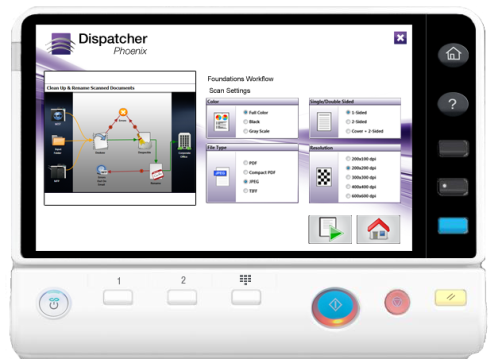 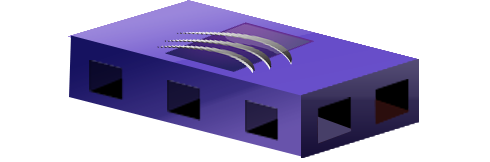 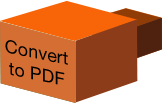 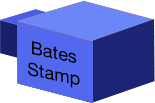 Other Dispatcher Phoenix Offerings
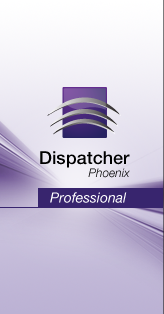 Dispatcher Phoenix Professional
Includes all features of Foundations plus extended functionality to integrate with your business processes 
File parsing, routing, metadata processing, etc.
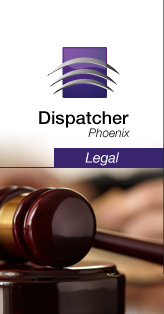 Dispatcher Phoenix Legal
Includes all features of Foundations plus advanced capabilities for legal professionals
Bates stamping, PDF file conversion, intelligent redaction, etc.
For General Use: 30-day Demo versions are available at the Solutions Engineering Center’s web site: www.sec.kmbs.us

For Konica Minolta Employees and Dealer Sales: NFR available including functionality of all versions of Dispatcher Phoenix: www.sec.kmbs.us/nfr
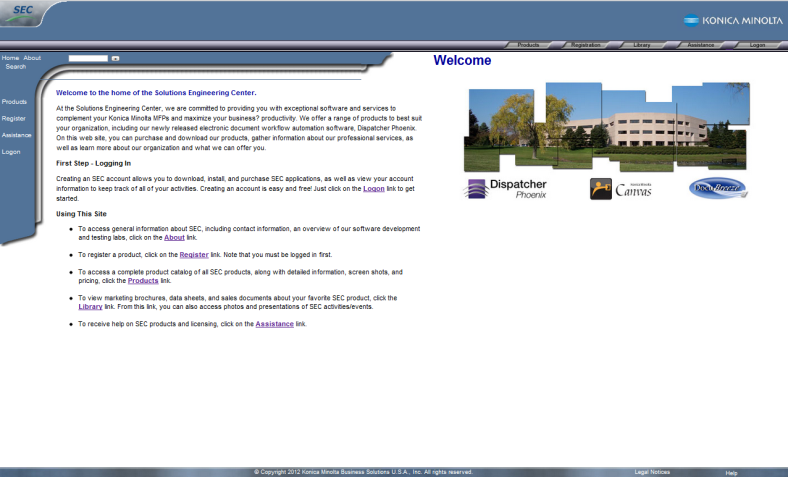 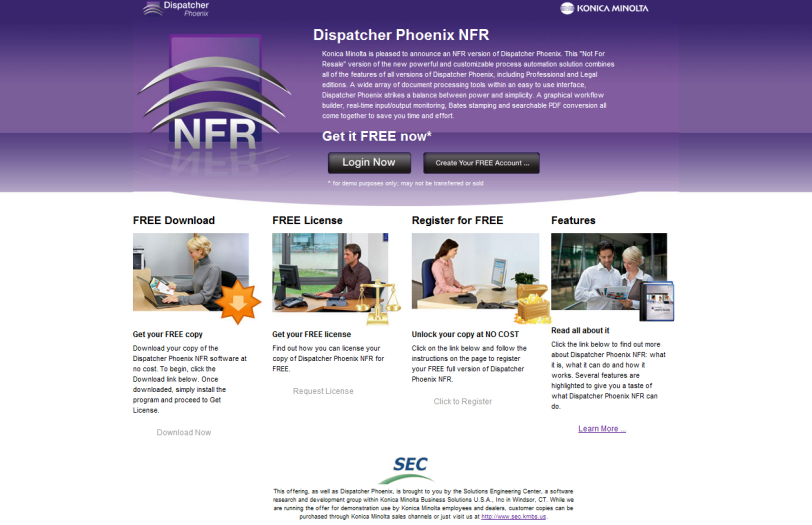 For More Information:
www.kmbs.konicaminolta.us
www.sec.kmbs.us
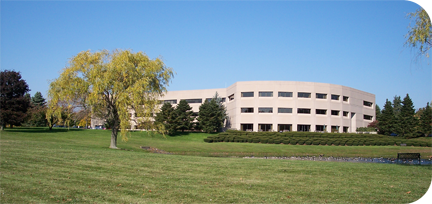 Product Marketing Manager:
Dean Reonieri
dreonieri@kmbs.konicaminolta.us
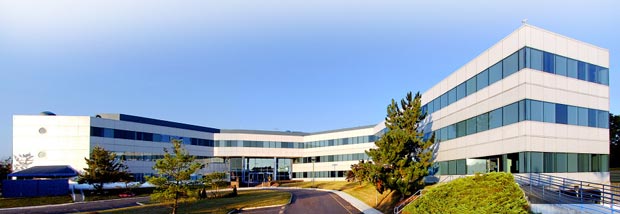 Windsor, CT
Ramsey, NJ